Today
Tools (Yves)
Efficient Web Browsing on Hand Held Devices (Shrenik)
Web Page Summarization using Click-through Data (Kathy)
On the Summarization of Dynamically Introduced Data (Clement)
Ocelot: A System for Summarizing Web Pages (Kathy)
Past projects
Ranking and recommending bars
Clothing search engine
Improving multilingual search
Segmenting the bible by style
Investigating bias in media reporting using bootstrapping
Admatch: finding businesses with similar characteristics
News event type clustering
Query directed post-MT editing
Retrieval of documents relating to different query senses
Web Page Summarization Using Clickthrough Data
Extractive, generic summarization for web-pages
Clickthrough data
Could be collected from millions of users
Queries that got users to this page
<u,q,p>: user, query, page clicked on
Assumption: Query word set may cover multiple topics in the web page
Problems: Clickthrough data is noisy
Experimental analysis of clickthrough data and summaries
One month of MSN clickthrough data
Of 260,763 accessed web pages, 109,694 contain keyword meta-data
45.5% keywords occur in queries
13.1% of query words appear as keywords
Human summaries gathered of 90 web pages
58% of web pages contain query words
71.3% of summaries contain query words
Clickthrough data is important for summaries
Extractive summarization methods: words versus concepts
Frequency (Luhn)
Frequency of terms in web page weighted against frequency of terms in query
Latent Semantic Analysis
Singular value decomposition (SVD) of termXdocument matrix
Yields latent concepts
Adapted here to weight query terms higher
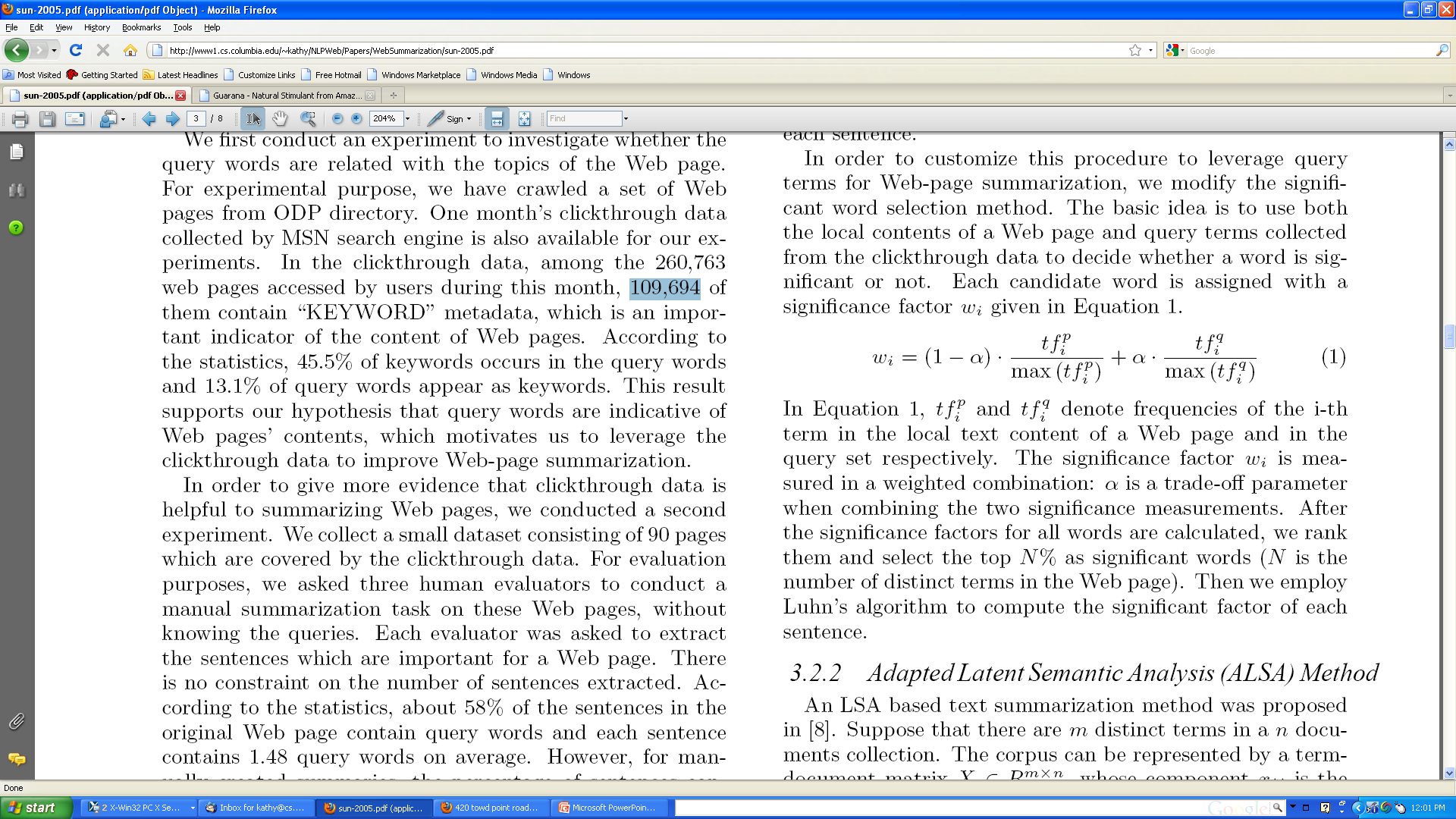 When Clickthrough data is not enough
Thematic lexicon based on Dmoz: http://dmoz.org
Provides term distributions per category
Can be used when there are no query words for a page
Build the thematic lexicon
For each category, construct TS = to all query terms used to access any page in category
Parents take the union of TS of its children
Term weight = freq * ICF
Summarize: no click-through data, use term weights of its categories
Results
Latent Semantic Analysis (ALSA) better
With Query words best
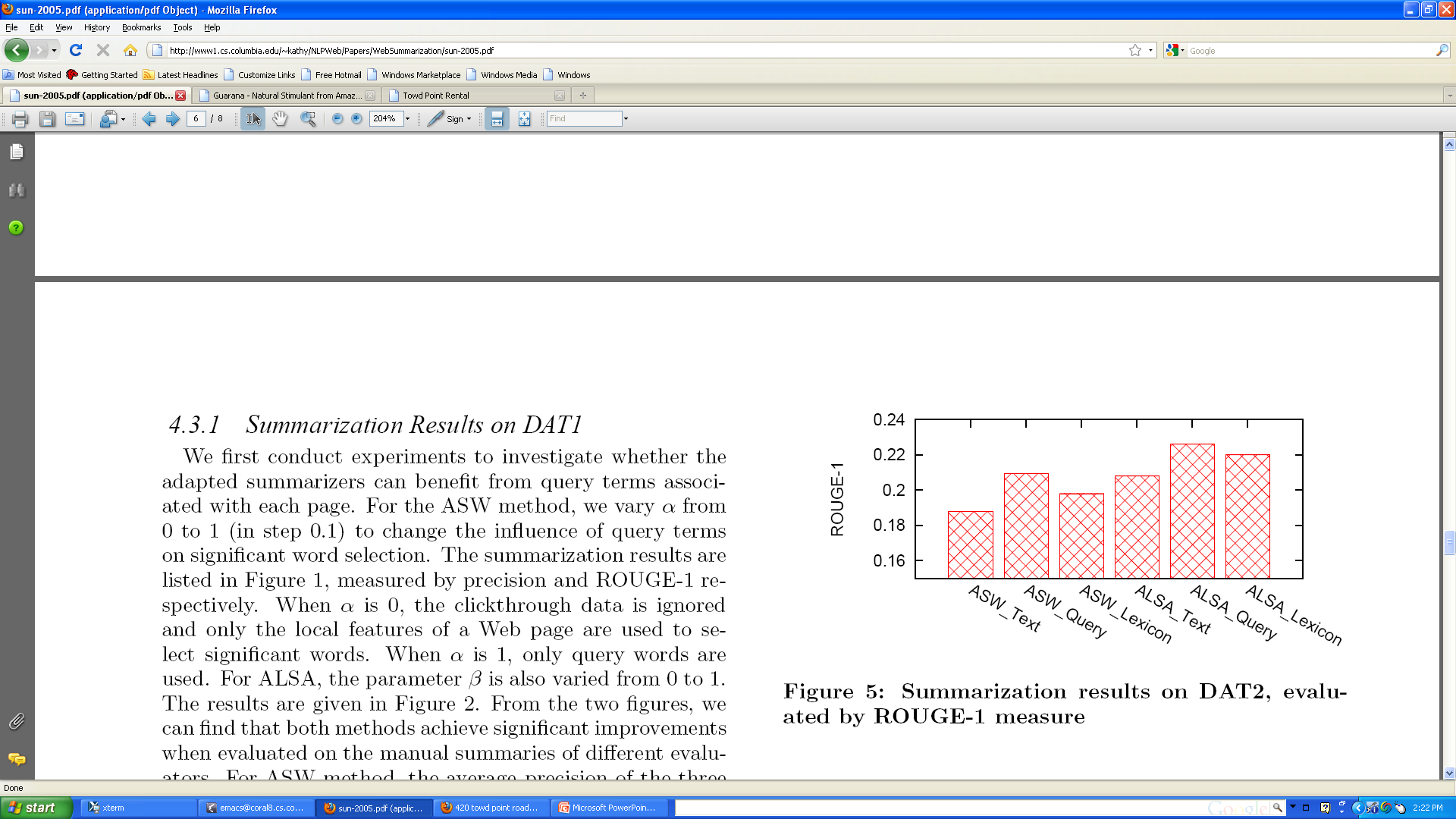 Questions
In LSA, does a sentence have to have a term which appeared in a query?
Interesting notion of data collection
Ocelot: A system for summarizing web pages
Synthesizes/generates the words in the summary
Uses ODP (Demoz) as training/test
Uses statistical models for generation
Methods closely related to those in statistical machine translation (MT)
Architecture
Content selection
Select words according to their frequency
Select words which do not occur in the summary using semantic similarity
Ordering
Ngram model of language
Search for the best sequence satisfying both content and ordering
Viterbi search to find word that maximizes content selection and ngram model
Models
Bag of words gisting: for each slot, draw a word from the bag
Plus new words: Draw a word, then replace with a similar word
Combine with tri-gram model
Data (ODP)
Training: 103,064 summaries + links
Test: 1046 summaries + links
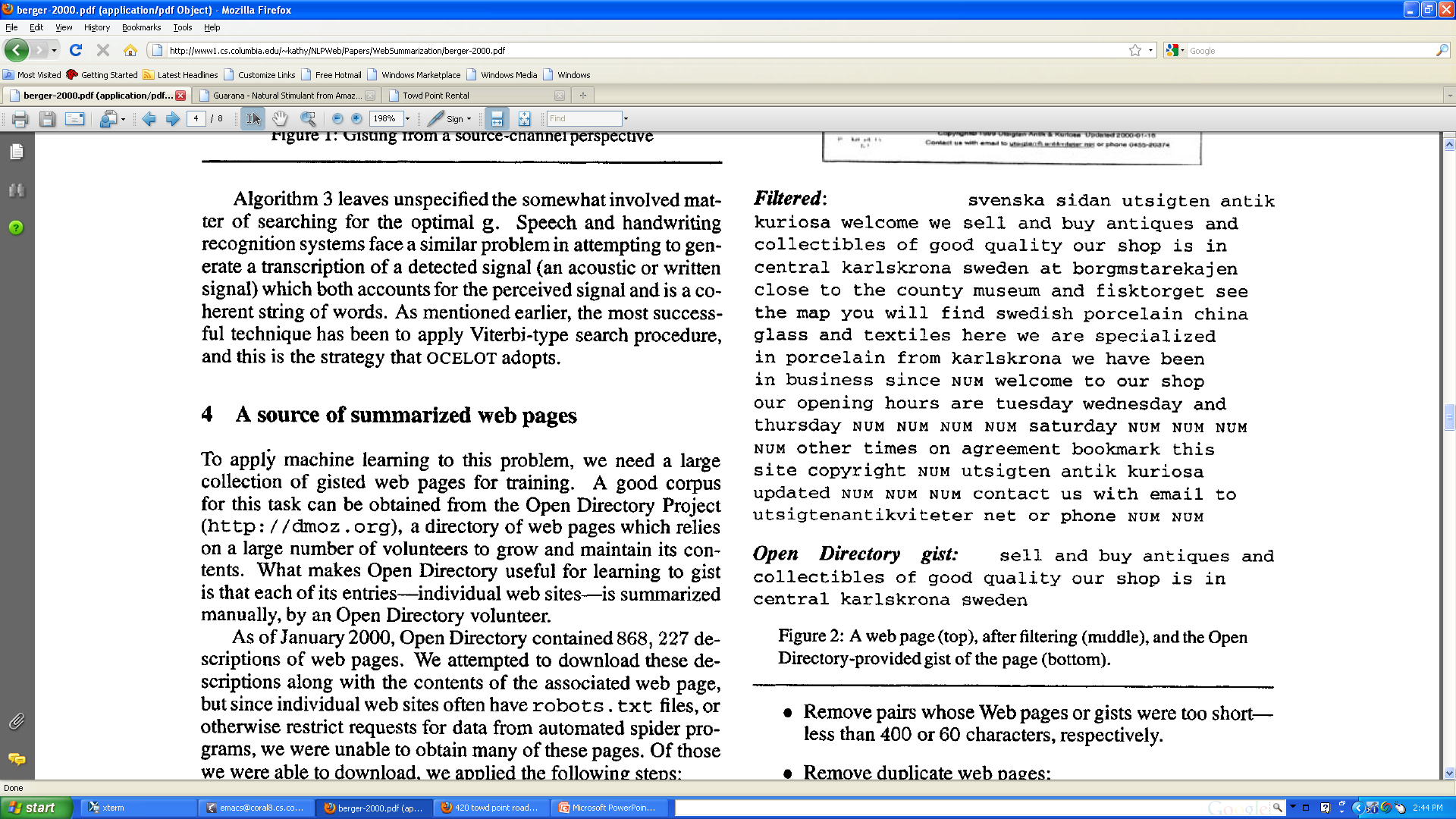 Training: Word relatedness
Assume summary/gist and document are aligned
Each word in D corresponds to one word in G (gist), possibly the null word
If D contains m words and G contains n+1 words then (n+1)m alignments
Use expectation maximization to choose best alignment for D1|G1 pair then D2|G2 pair, etc.
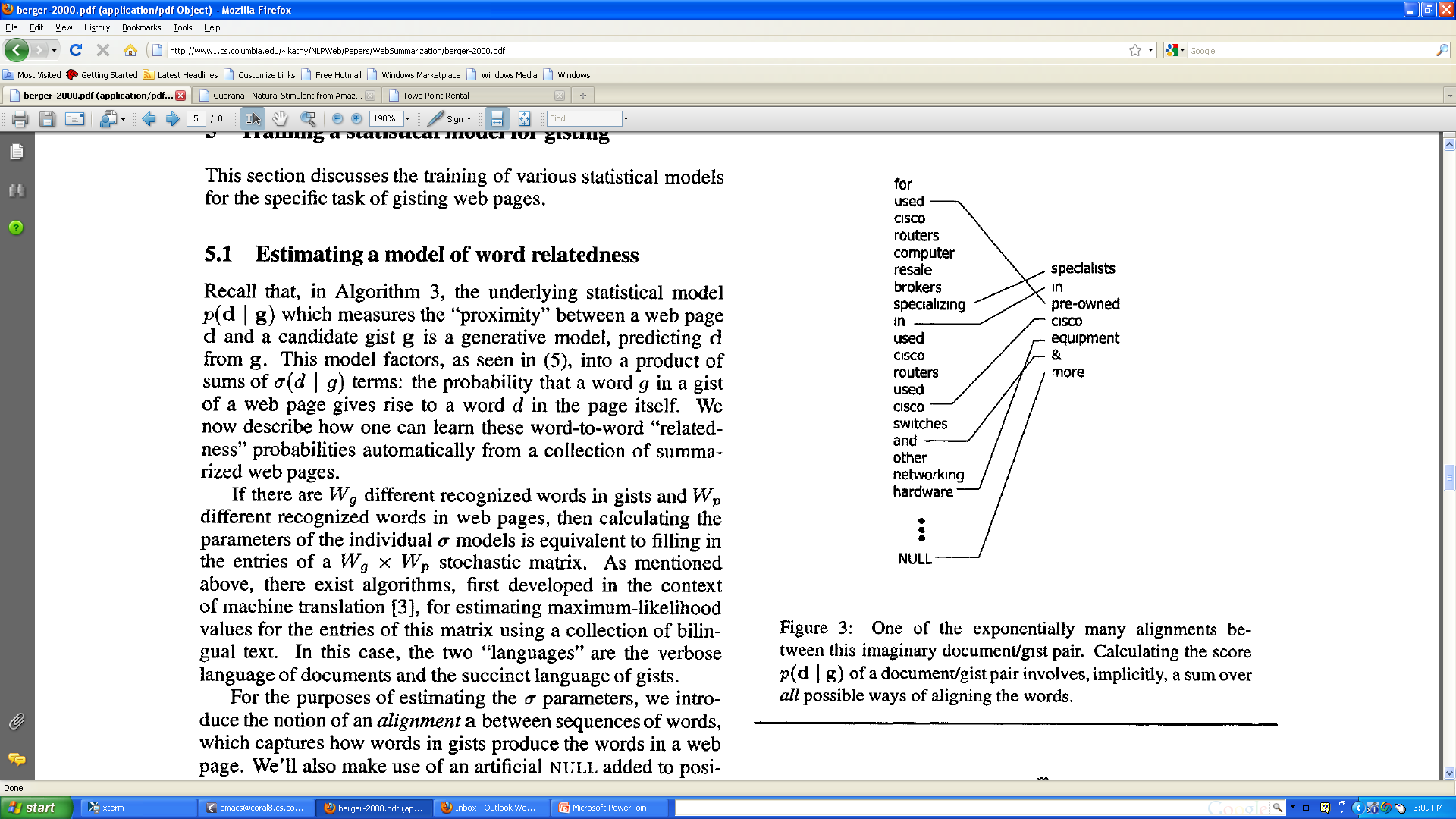 Results using word overlap
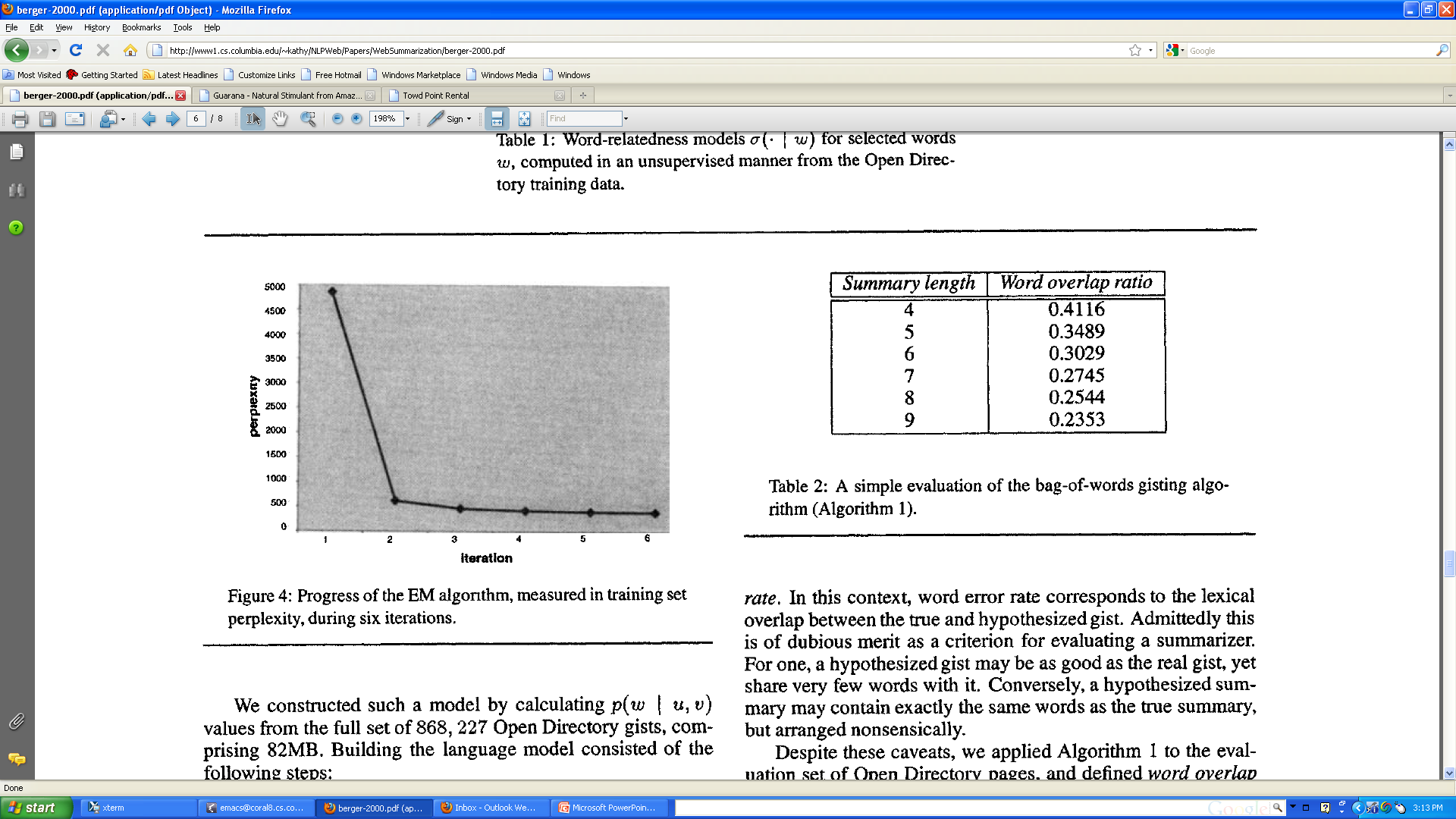 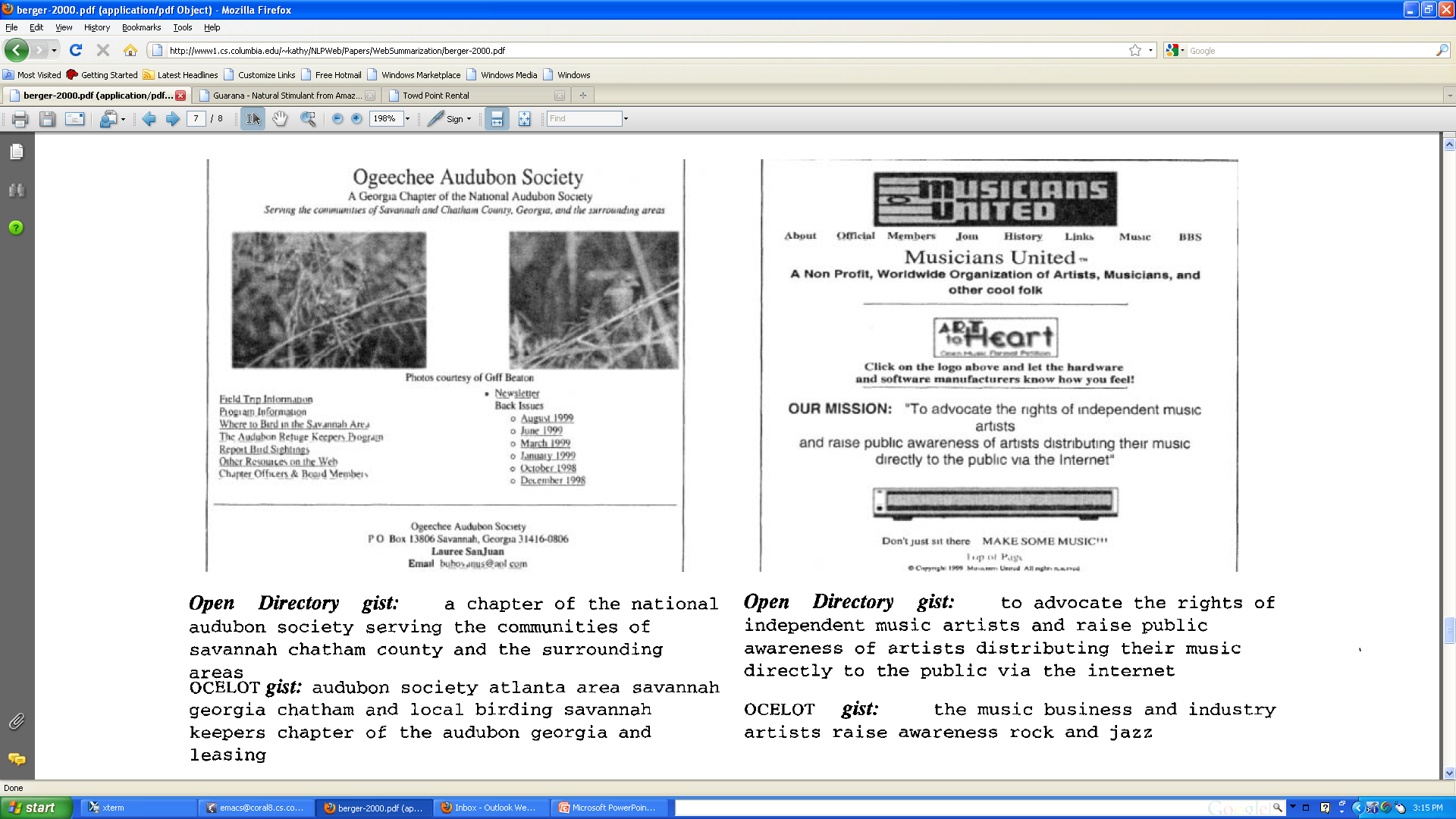